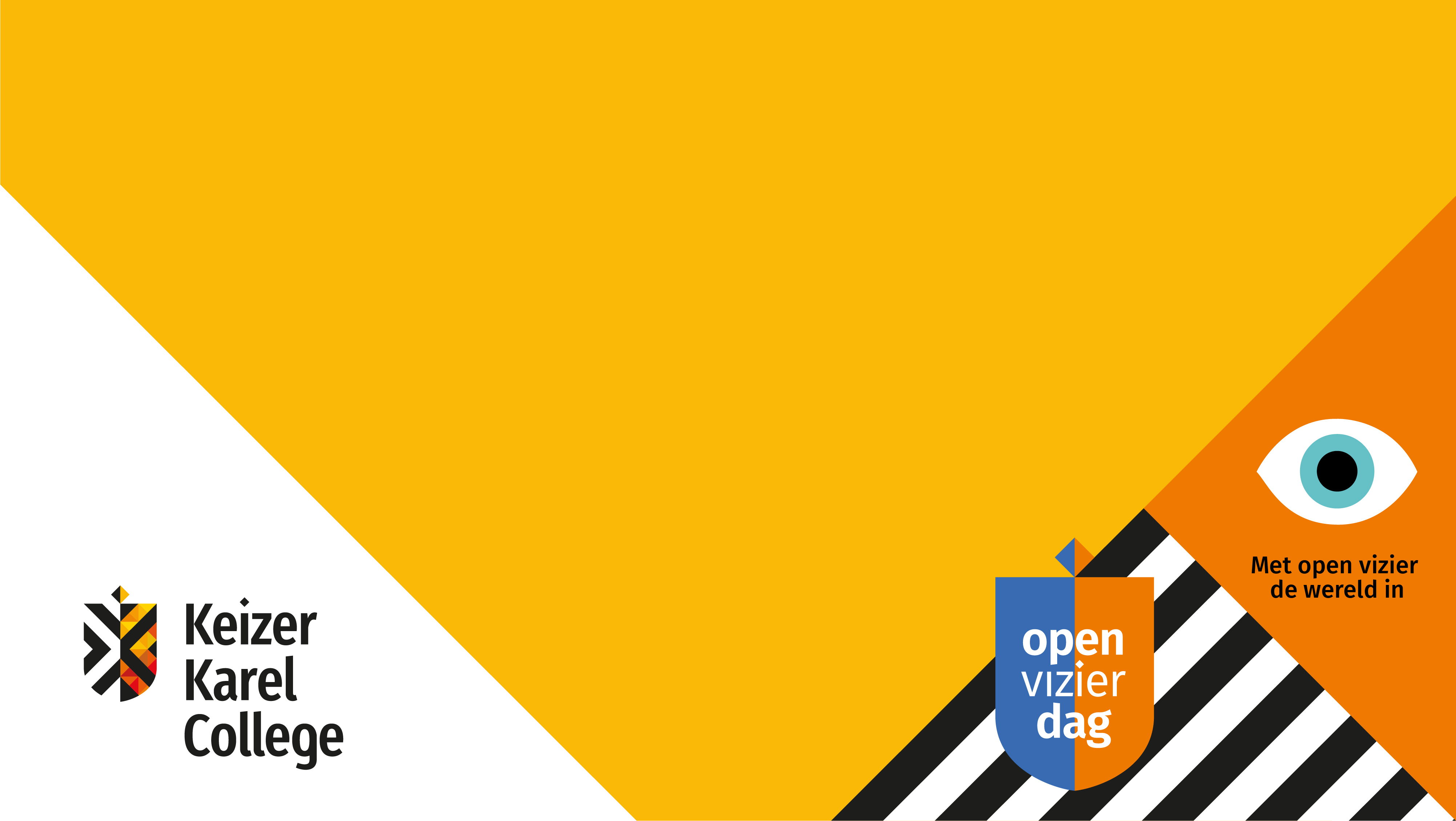 Gymnasium
Inge Zwetsloot- Takens
Leerlingcöordinator van vwo 1 , 2 en 3
Gymnasium: een vwo-opleiding
Vwo is een 6-jarige opleiding die je grondig voorbereidt op een studie op de universiteit of het hbo. 
KKC heeft 3 soorten vwo:
 Gymnasium
 Technasium 
 Atheneum
Welke vakken krijg je extra op het gymnasium?
In de eerste klas vwo: Nederlands, Engels, wiskunde, Frans, aardrijkskunde, geschiedenis, biologie, tekenen, handvaardigheid, muziek, lichamelijke opvoeding, levensbeschouwing, science
Gymnasium: Latijn, Grieks, Denken & Doen, Cambridge English
Verschillen tussen gymnasium,
atheneum en technasium
Gymnasium: Latijn, Grieks, Denken & Doen (D&D)
Atheneum: Onderzoek & Wetenschap (O&W)
Technasium : Onderzoek en Ontwerpen (O&O)
Wat is Cambridge English?
Engels in het Engels
Internationaal erkende certificaten:Cambridge First (klas 3) en Advanced (klas 5)
Anders dan tweetalig vwo: goede voorbereiding op Centraal Examen in het Nederlands én Engels op hoog niveau
Wat is Denken & Doen?
Creatieve denkvaardigheden ontwikkelen
Geen toetsen, maar eindopdrachten
Gastdocenten van buiten
Leren terugkijken op je eigen werk
Filosofische uitdagingen
Twee lesuren per week
Vakken in clusters / leergebieden
Exact
Kunst
Talen
Maatschappelijk
Leerpleinen
Wennen op school
Kennismakingsactiviteiten in week 1
Brugklaskamp (2 dagen) op 9 en 10 okt 2023
Leren leren (studievaardigheden) tijdens mentoruur
Hoe word je begeleid?
Mentor
Twee peermentoren
Tijdens mentoruur
Mentor is aanspreekpunt voor ouders
Wat kun je nog meer verwachten?
Rijke culturele en sportieve traditie
Elk jaar een musical of talentenjacht
Sporttoernooien en sportdagen

Sociale activiteiten na schooltijd
Clubjes door en voor leerlingen
UNESCO-school
Projecten gerelateerd aan vier UNESCO-thema’s en Sustainable Development Goals van Verenigde Naties
Acties
UNESCO-commissie van leerlingen (en docenten)
Hoe word je geholpen bij het kiezen van
vakken in de bovenbouw?
Leerjaar 3: kiezen van vakken waar je examen in doet
Profielen
Uitgebreid programma om juiste keuze te maken d.m.v. loopbaanoriëntatie begeleiding (LOB)
In de bovenbouw kun je kiezen uit alle vakken. Het KKC heeft een grote vwo-afdeling en daardoor zijn veel keuzes en combinaties van vakken mogelijk.